What’s in a Battery: Week 2
How cold does the air in a compressed air energy storage system become when it is compressed?
“Standard multistage air compressors use inter- and after-coolers to reduce discharge temperatures to 300/350°F (149/177°C) and cavern injection air temperature reduced to 110/120°F (43/49°C)”
Learn more: https://energystorage.org/why-energy-storage/technologies/compressed-air-energy-storage-caes/
Answering questions from last week
We can think of energy as existing in a variety of types.
Kinetic energy (movement)
Potential energy (position or pressure difference)
Electric (movement or positioning of electrons)
Chemical (stored within chemical bonds or intermolecular attractions)
All of these types of energy can be manipulated to store energy
Pumped hydro storage (potential energy)
Compressed air storage (potential energy)
Flywheels (kinetic energy)
Supercapacitors (electrical energy)
Batteries (chemical energy)
Cost, portability, discharge speed, and length of discharge are all important parameters when considering energy storage technologies.
Review from Week 1: How can we store energy?
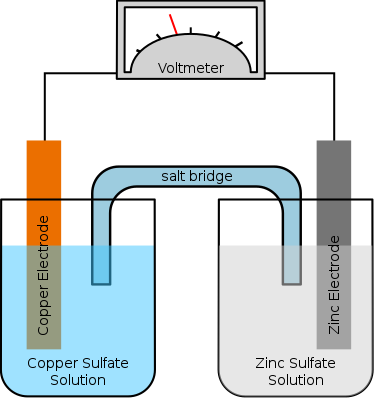 Review from week 1: How do batteries work?
Zn2+
Cu2+
[Speaker Notes: Talk about salt bridge 

Talk about oxidation and reduction]
Oxidation: An atom or molecule lose one or more electrons
Reduction: An atom or molecule gains one or more electrons
These must always exist in pairs – if something is being oxidized something else must be being reduced.
Because of this pair relationship, a molecule that is being oxidized is often called a reducing agent because it is reducing something else. Similarly a molecule being reduced is often called a reducing agent.
Oxidation and Reduction
Part 1: How do batteries work
What is reduction potential
What terms do we need to know to talk about batteries
Part 2: Where do we use batteries and why does that matter
Different battery applications
Discussion on how we think about optimizing parameter for different applications
Part 3: Lithium-ion batteries
How does a lithium-ion battery work
Lifecycle of a lithium-ion battery
Future research in lithium ion batteries
Today’s outline
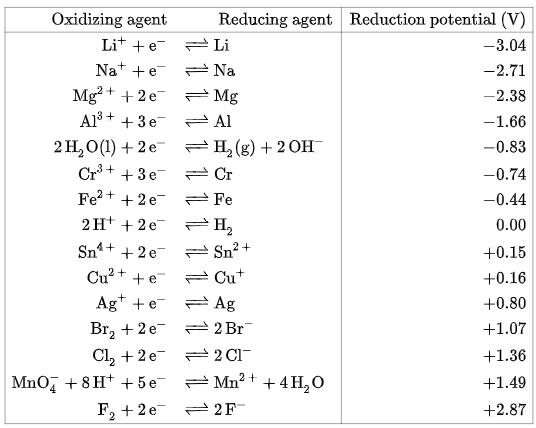 “Wanting” an electron: An introduction to reduction potential
Learn more at: http://hyperphysics.phy-astr.gsu.edu/hbase/Chemical/electrode.html
[Speaker Notes: Talk about oxidation reduction terms]
Some vocabulary for thinking about batteries
Energy: Capacity for doing work. How much “stuff” a battery can do. Measured in kWh or Joules
Power: Amount of energy that can be released in a set period of time. A device that can release the same amount of energy faster is more powerful. Measured in Watts or kilowatts.
Voltage: Difference in electric potential between two point. A measure of how much electrons want to move from one place to another. Measured in volts.
Charge: The number of electrons (or other charged particles). Measured in coulombs.
Current: The charge passing through an area in a certain amount of time. Measured in amps
Resistance: The amount of resistance to the flow of electrons in some path. Measured in ohms (Ω).
Cathode (May also be called catholyte or posolyte): The side of the battery where reduction is occurring
Anode (May also be called catholyte/anolyte or posyltes/negolytes): The side of the battery where oxidation is occurring
The reduction potentials of some common battery materials
Anode Materials
Cathode Materials
[Speaker Notes: Lithium ion 
Car battery
Nickel cadmeium
zinc/manganese/potassium/graphite
Vandium redox flow
Nickel Metal Hydroxide

“Some of the most common cathode components are Lithium Nickel, Manganese Cobalt Oxide, Nickel Oxide, Cobalt Oxide, Manganese spinel, Iron Phosphate, and Titanate. Among them, Lithium Nickel and Manganese Cobalt Oxide have a higher energy density and cell voltage”

“Currently, the two most commonly used anode materials are those based on carbon (graphite) and lithium alloyed metals. One of the commercialized lithium alloyed metal is the oxide spinel Li4Ti5O12 the structure of which is shown in Fig.4. “]
Things to consider
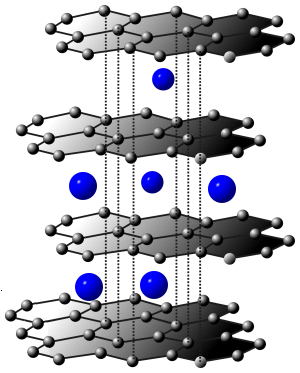 Reduction potentials describe the thermodynamics of an electrochemical reaction, but some molecules with apparently good thermodynamics have poor electrochemical kinetics.
Concerns such as cost, safety, and solubility play into designing batteries with appropriate properties.
Molecules with higher voltage have greater energy density if all else is equal
Molecules can form complexes with metals or intercalate into other materials, or form oxides to make them better electroactive materials
Image credit: http://large.stanford.edu/courses/2014/ph240/crerend2/
Batteries work by processes in which one atom or molecule loses one or more electrons and gives it to another atom or molecule, resulting in an overall lower energy state.
The particular chemicals chosen determine a batteries energy and power density and voltage. They also influence the battery design that will influence the resistance the battery experiences.
 We can measure how much a chemical “wants” an electron with reduction potentials. Good batteries often have one electrode with high reduction potential and one with low reduction potential.
Review
Batteries where do we need them?
Breakout rooms: What characteristics do each of these batteries need
What’s going on with grid-scale storage
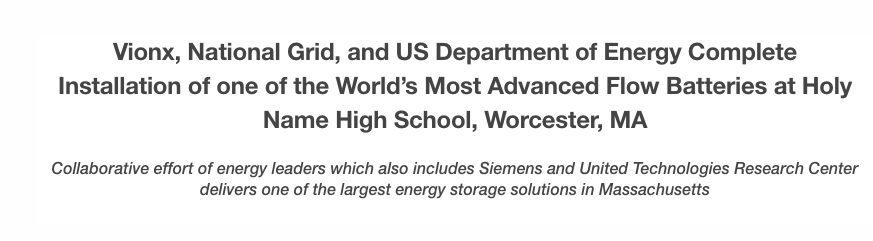 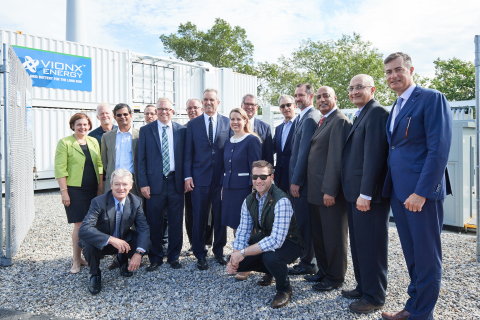 Learn more: https://www.businesswire.com/news/home/20171005006381/en/Vionx-National-Grid-and-US-Department-of-Energy-Complete-Installation-of-one-of-the-World%E2%80%99s-Most-Advanced-Flow-Batteries-at-Holy-Name-High-School-Worcester-MA
What’s going on with grid-scale storage
Learn more: https://share.ansi.org/Shared%20Documents/Standards%20Activities/International%20Standardization/CESP/Vionx-Development-of-Energy-Generation-in-Africa-and-Role-of-Long-Duration-Flow-Batteries-Final.pdf
What’s going on with grid-scale storage (2)
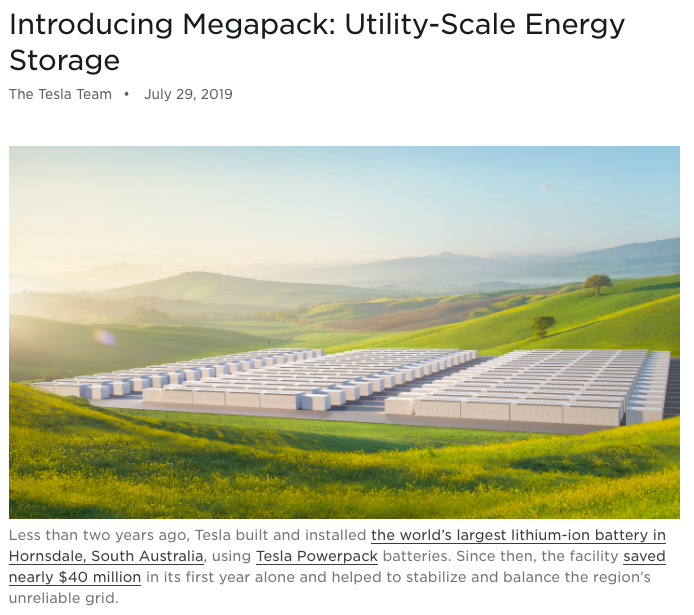 Learn more: https://www.tesla.com/blog/introducing-megapack-utility-scale-energy-storage
What’s going on with grid-scale storage (3)
Learn more: https://www.nrel.gov/docs/fy19osti/74426.pdf
What’s going on with vehicle energy storage
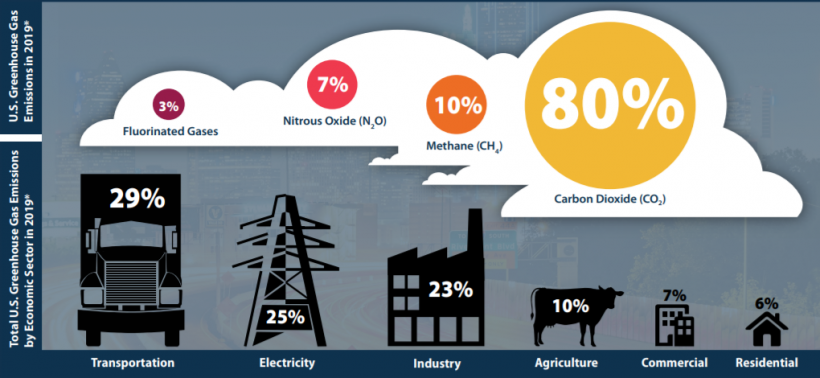 Learn more: https://www.bts.gov/data-spotlight/electric-vehicle-use-grows
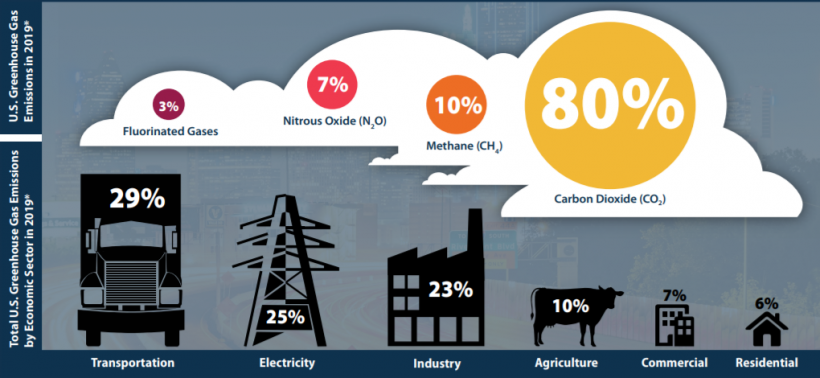 What’s going on with vehicle energy storage (2)
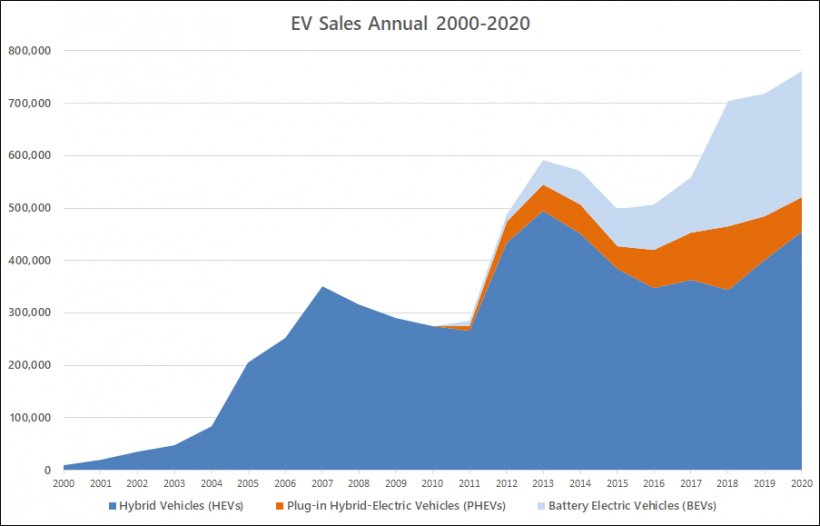 Learn more at: https://www.bts.gov/data-spotlight/electric-vehicle-use-grows
What’s going on with vehicle energy storage (3)
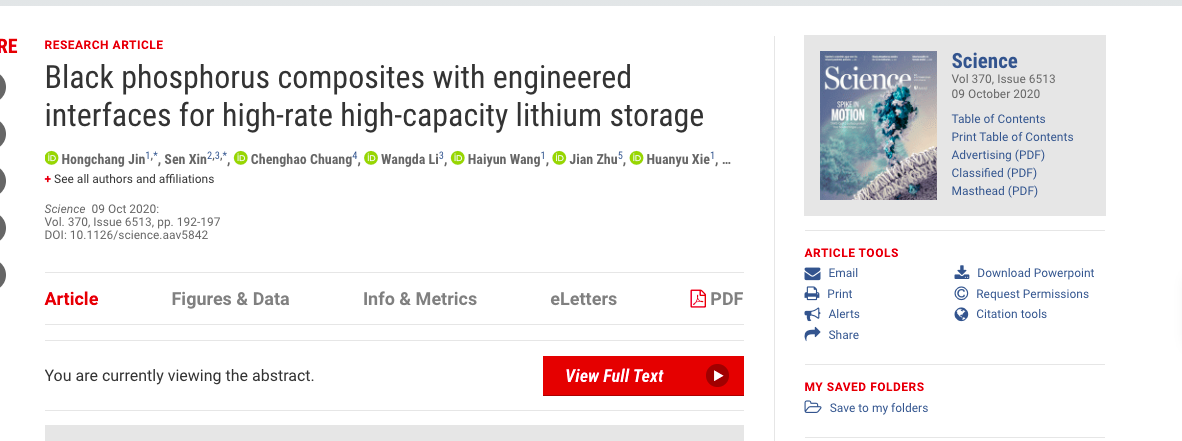 What’s going on with medical batteries (1)
Learn more: https://www.acs.org/content/acs/en/pressroom/newsreleases/2016/august/battery-you-can-swallow-could-enable-future-ingestible-medical-devices.html
What’s going on with medical batteries (2)
Learn more: https://www.technologyreview.com/2016/03/22/246385/controlling-diabetes-with-a-skin-patch/
What’s going on with consumer electronics batteries
Learn more: https://cen.acs.org/articles/95/i46/Solid-state-batteries-inch-way.html?ref=search_results
What’s going on with consumer electronics batteries (2)
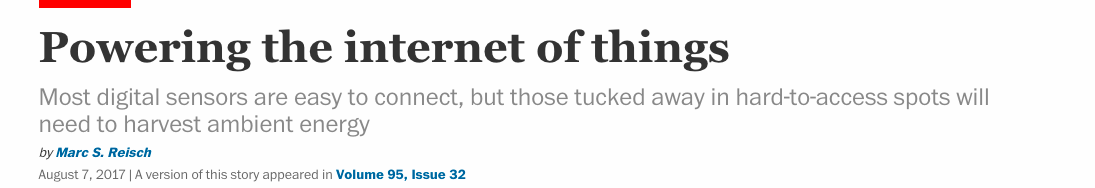 Learn more: https://cen.acs.org/articles/95/i32/Powering-internet-things.html
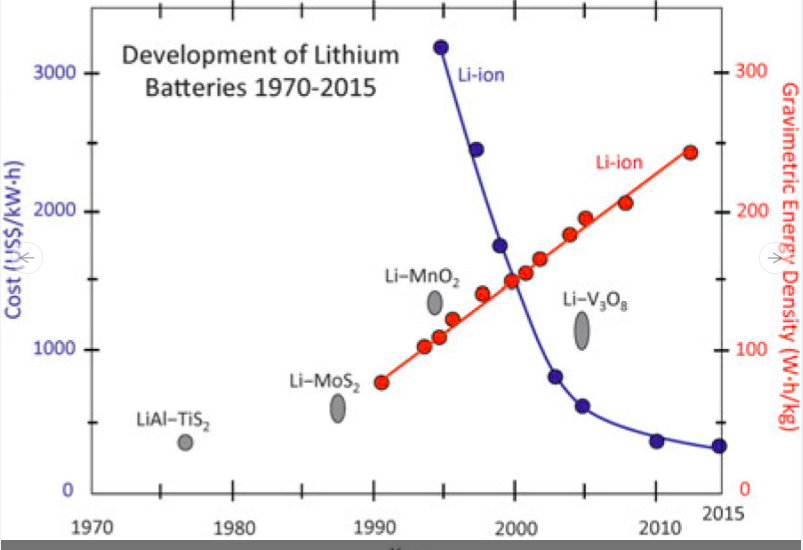 What’s going on with consumer electronics batteries (3)
Image credit: https://arstechnica.com/science/2021/05/eternally-five-years-away-no-batteries-are-improving-under-your-nose/
Takeaway: There’s a lot of sample space for battery design
Designing a battery isn’t a single-goal pursuit. Depending on the application there are different aspects you might want to optimize.
For grid scale applications, size is less important but cost, stability, and safety come at a premium
For vehicle applications, energy and power density are crucially important and charging speed is also a consideration.
For medical applications, flexibility and low-toxicity are required
For consumer batteries, think about cost, size, and environmental footprint
Part 2: Review
Part 3: Lithium ion batteries
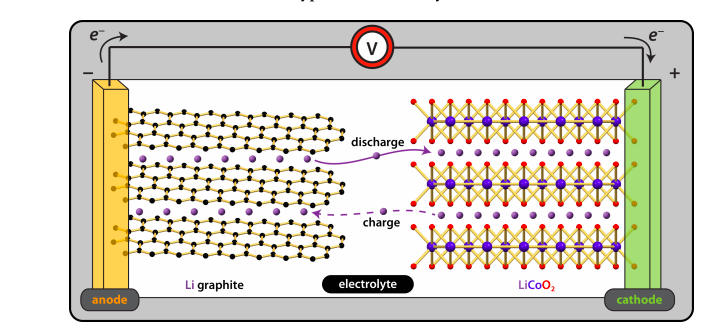 Image credit: https://www.ionicviper.org/system/files/Li%20Battery%20Exercise_0.pdf
Growth of Lithium ion batteries over time
Why are they growing so fast?
Learn more: https://eps.fiu.edu/wp-content/uploads/2017/01/14.A-Review-of-Cathode-and-Anode-Materials-for.pdf
Where are Li batteries used
How does a lithium ion battery work
[Speaker Notes: 2 to 4:30]
Visualization of a lithium ion battery
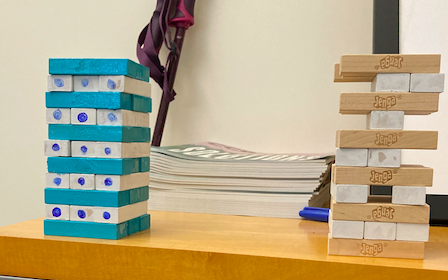 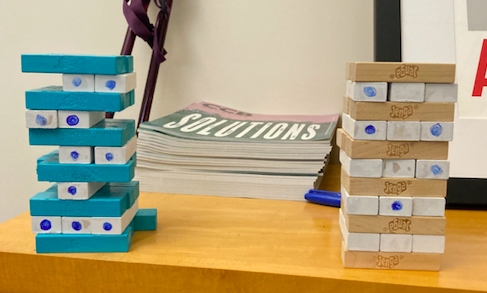 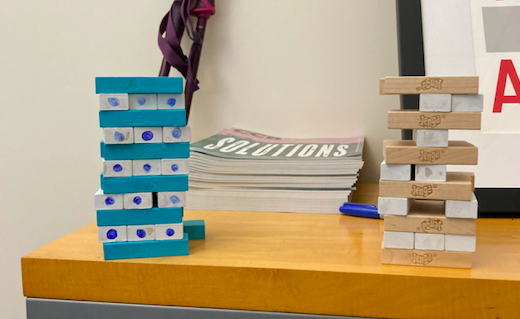 How are lithium ion batteries made
Credit: Mitch Jacoby/C&EN
Source: Argonne National Laboratory.
What does end of life of a lithium ion battery look like
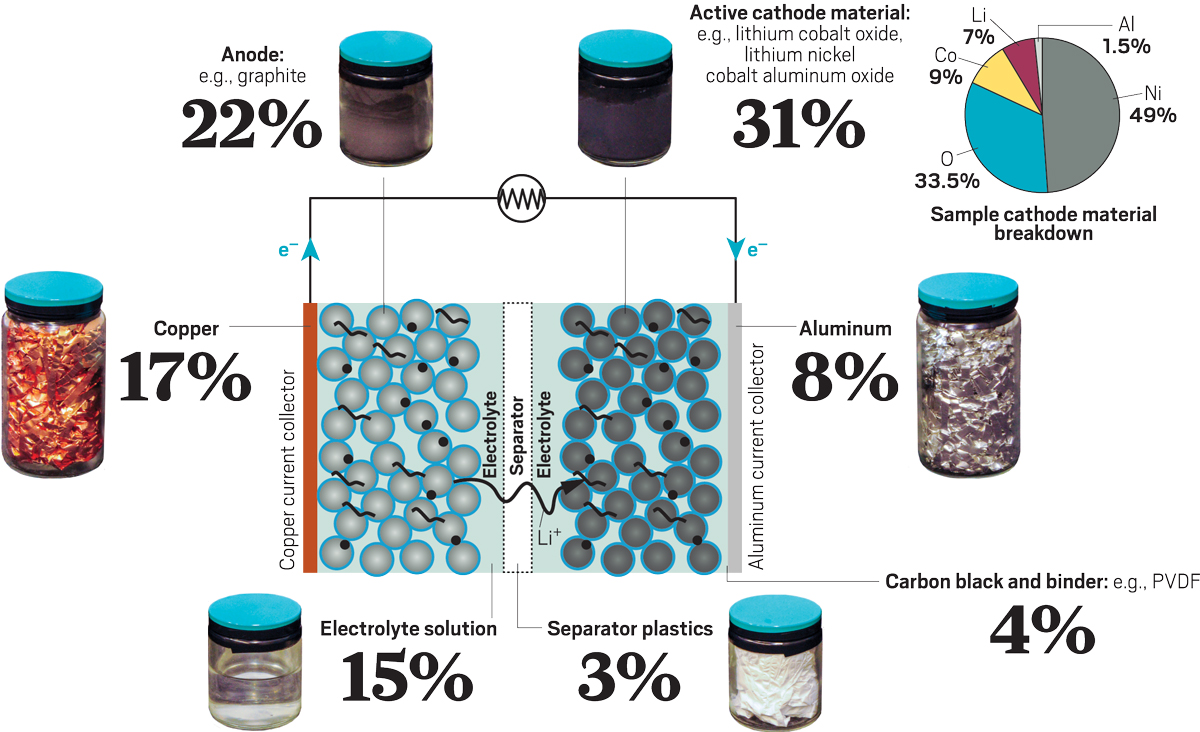 Right now 5% of batteries are recycled.
2 million metric tons of batteries are expected to reach end-of-life each year by 2030.
High temperature smelting and recycling process.
Difficulties associated with economics of starting materials and variety of different materials used in batteries
Learn more at: https://cen.acs.org/materials/energy-storage/time-serious-recycling-lithium/97/i28
Analyzing cost/environmental impact across a batteries life span
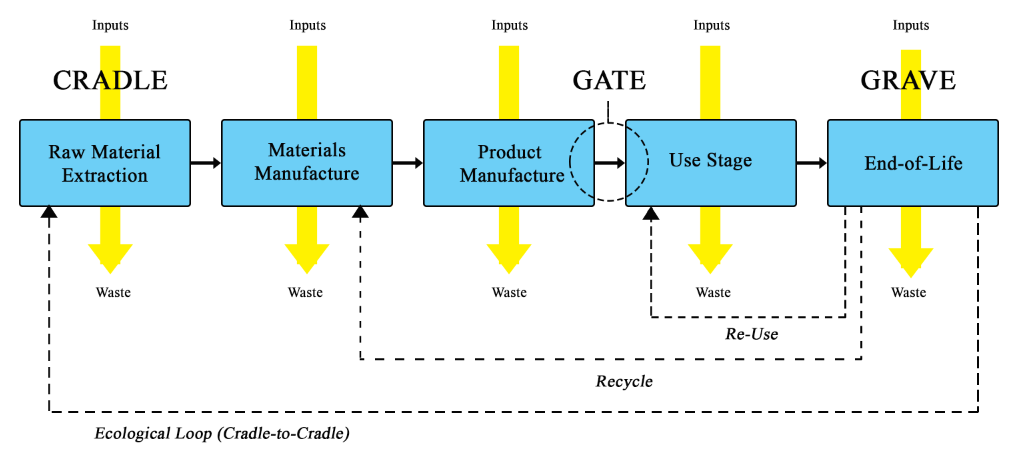 Image credits: wikicommons user: MtW17
https://www.mdpi.com/2313-0105/5/2/48
Areas of research in lithium batteries: Catholytes
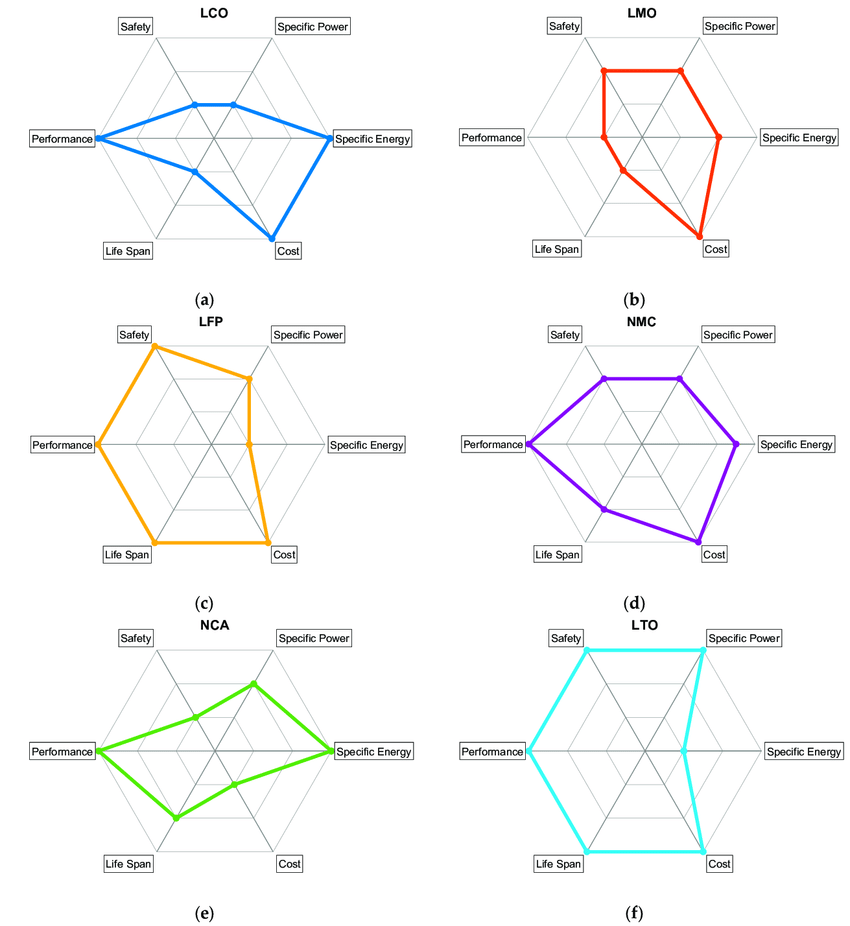 Lithium-ion batteries use a lot of different catholytes and this is likely to continue to be developed
Lithium Nickel
Manganese Cobalt Oxide 
Nickel Oxide
Cobalt Oxide
Manganese spinel
Iron Phosphate
Titanate
Changing electrolyte material for something cheaper or safer
Replacing graphite with another compound
Exploring alternative battery technologies
Learn more: https://www.nature.com/articles/s41467-020-19991-4
Areas of research in lithium batteries: safety
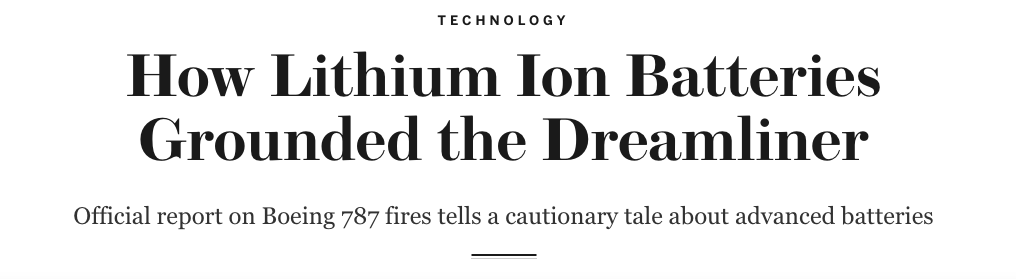 Learn more: https://www.scientificamerican.com/article/how-lithium-ion-batteries-grounded-the-dreamliner/
Areas of research in lithium batteries: safety
Follow up video: https://www.youtube.com/watch?v=Zgj0U6HFbvU
Geopolitical aspects of battery technology
Learn more: https://www.volkswagenag.com/en/news/stories/2020/03/lithium-mining-what-you-should-know-about-the-contentious-issue.html
https://www.statista.com/statistics/264928/cobalt-mine-production-by-country/
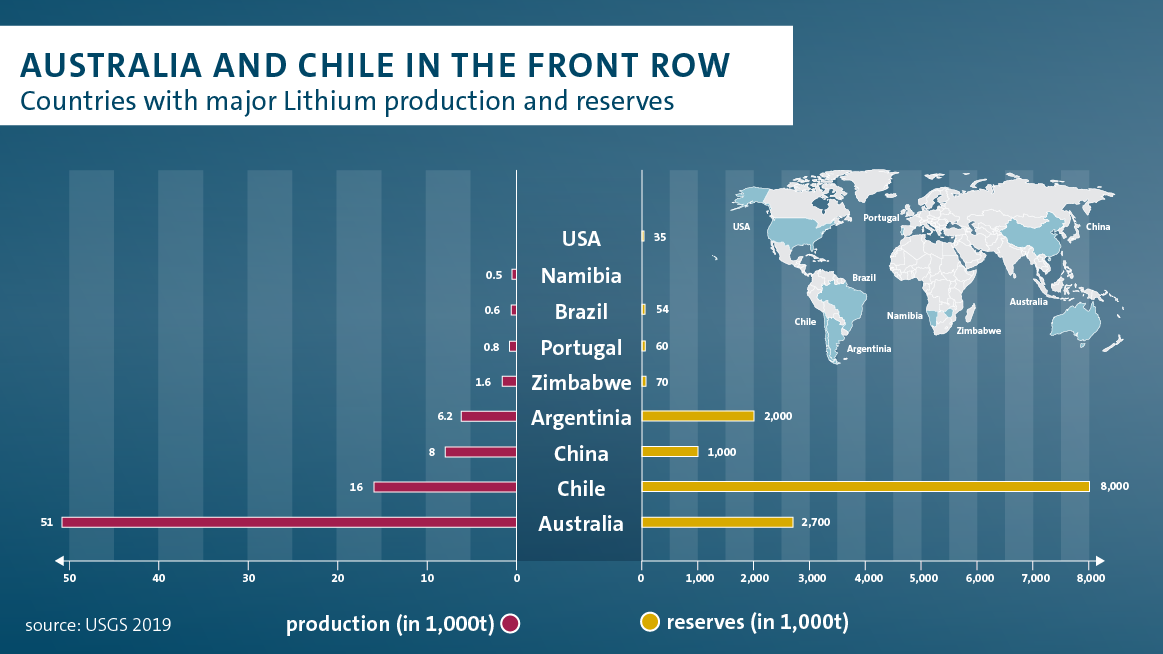 [Speaker Notes: https://www.volkswagenag.com/en/news/stories/2020/03/lithium-mining-what-you-should-know-about-the-contentious-issue.html]
Part 3: Review
Review
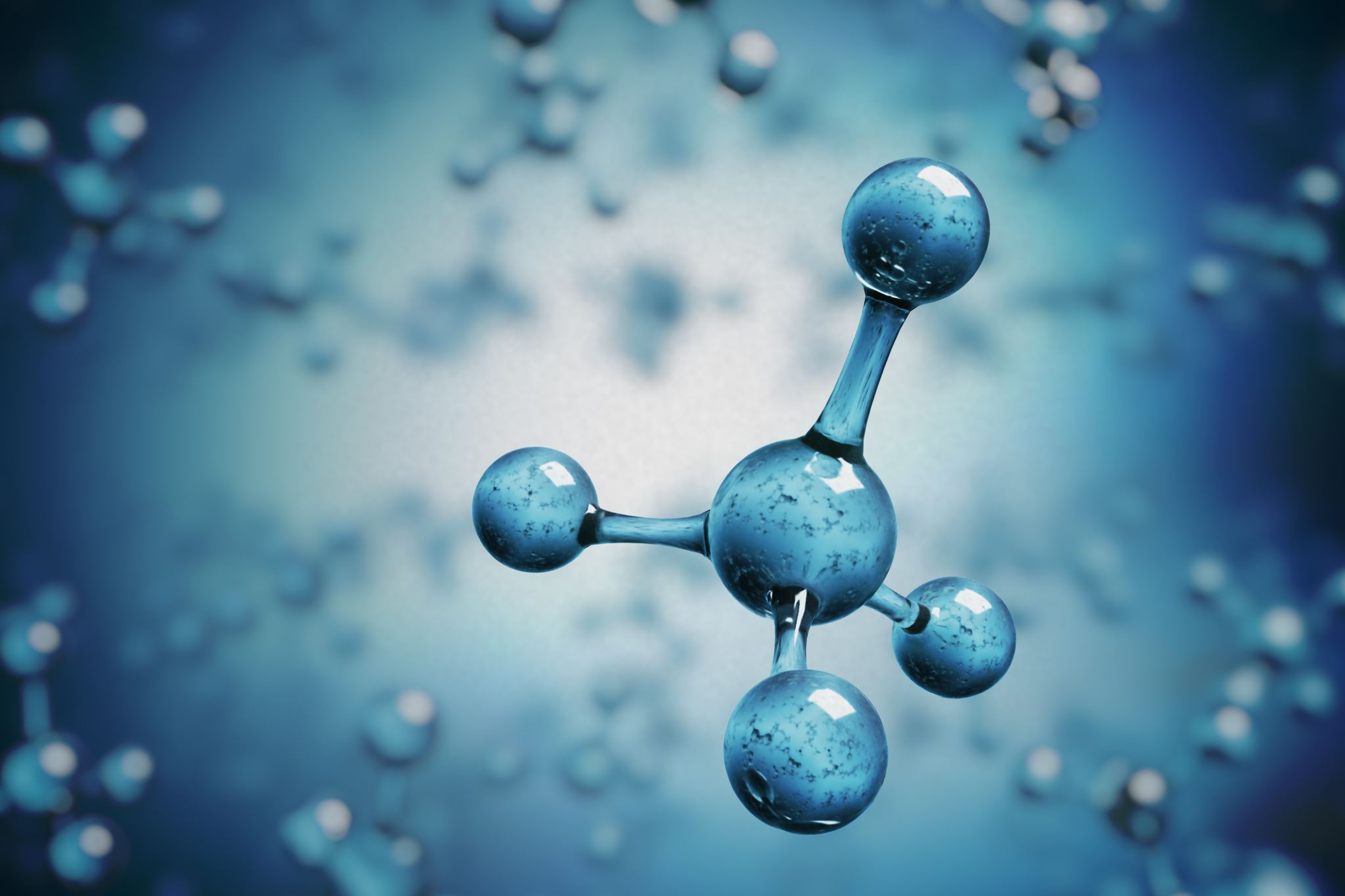 Next week
Next week we will discuss less-mature battery technologies including:
Flow batteries
Metal-air batteries
Solid-state batteries
Sodium or potassium batteries
Molten metal batteries